Réunion académique 
Jeudi 5 avril 2018
SEGPA
Collège Romain Rolland ERSTEIN
Informations générales
CAPPEI
Expérimentation affectation CAP 
FOLIOS
Présentation des travaux du GT 2017 et 2018
Travail en groupe
Ordre du jour
CAPPEICertificat d’aptitude professionnelle aux pratiques de l’éducation inclusive
Une certification unique et commune au 1er et au 2nd degré
 Une priorité réaffirmée : l’école inclusive
 Une formation modulaire pour des parcours modulables :
Certification initiale 
Approfondissements
Mobilité professionnelle
Le CAPPEI
Décret de création : n°2017-169 du 10 février 2017
Arrêté relatif à l’organisation de l’examen pour l’obtention du certificat d’aptitude professionnelle aux pratiques de l’éducation inclusive : 10 février 2017
Arrêté relatif à l’organisation de la formation professionnelle spécialisée à l’intention des enseignants chargés de la scolarisation des élèves présentant des besoins éducatifs particuliers liés à une situation de handicap, de grande difficulté scolaire ou à une maladie : 10 février 2017
Circulaire n°2017-026 du 14 février 2017
Le CAPPEI
Enseignants du 1er et du 2nd degré de l’enseignement public, titulaires ou contractuels employés par contrat à durée indéterminée
Maîtres contractuels, maîtres agréés et maîtres délégués employés par contrat à durée indéterminée dans les établissements d’enseignement privé sous contrat. 
Exerçant dans :
Les écoles
Les établissements scolaires
Les établissements et services 
… accueillant des élèves présentant des besoins éducatifs particuliers

Affectés sur un poste « support de formation » :
Enseignants exerçant leurs fonctions dans les écoles, dans les établissements et services accueillant des élèves présentant des besoins éducatifs particuliers liés à une situation de handicap, de grande difficulté scolaire ou à une maladie 
En particulier  en RASED, Ulis, SEPGA, EREA, Unité d’enseignement, milieu pénitentiaire ou CEF
La certification s’adresse aux
Des modules accessibles en formation continue
Pour approfondir ses connaissances
Pour se former à l’accueil d’un nouveau public
Pour se préparer à de nouvelles fonctions

Tout module donne lieu à une attestation de suivi de formation 
Il n’est plus nécessaire de repasser une certification pour envisager une mobilité professionnelle
Une certification unique
Les candidats en formation sont accompagnés jusqu’à la présentation des épreuves de certification par un TUTEUR. 
Tronc commun : 	d’une durée totale de 144 heures
Deux modules d’approfondissement	d’une durée totale de 104 heures
Un module de professionnalisation dans l’emploi d’une durée totale de 52 heures
Formation préparatoire à la certification
b. Deux modules d’approfondissement 
104 heures
chaque module non fractionnable
c. Un module de professionnalisation dans l’emploi 
52 heures, non fractionnable
a. Tronc commun, 
non fractionnable, 
144 heures 
6 modules obligatoires
Les modules, a, b et c, organisés sur une année scolaire, constituent la formation préparant aux épreuves du certificat d’aptitude professionnelle aux pratiques de l’éducation inclusive (CAPPEI).
A partir du troisième trimestre de l’année scolaire et avant la fin de l’année civile : passation du CAPPEI
Les enseignants du 1er degré titulaires du CAPA-SH ont le CAPPEI.
Les enseignants du 2nd degré titulaires du 2CA-SH doivent présenter et réussir l’épreuve 3 pour obtenir le CAPPEI.
Pendant une durée de cinq ans, les enseignants du 2nd degré qui exercent sur des postes spécialisés sans détenir le 2CA-SH peuvent obtenir le CAPPEI en présentant l’épreuve 1.
Les équivalences
une séance pédagogique 
d’une durée de 45 minutes avec un groupe d’élèves
suivie d’un entretien d’une durée de 45 minutes avec la commission

Un dossier élaboré par le candidat portant sur sa pratique professionnelle. 
Présentation du dossier 15 minutes
Entretien de 45 minutes

Une action témoignant du rôle de personne-ressource
Présentation pendant 20 minutes 
Echange d’une durée de 10 minutes avec la commission
Modalités de la certification : Trois épreuves
Séance pédagogique avec un groupe d'élèves d'une durée de 45 minutes, suivie d'un entretien d'une durée de 45 minutes avec la commission. 
Evaluer, en situation professionnelle, les compétences pédagogiques spécifiques du candidat. 
Expliquer, dans un contexte d'exercice, le choix des démarches pour répondre aux besoins des élèves. 
Analyser sa pratique par référence aux aspects théoriques et institutionnels, notamment de l'éducation inclusive.
EPREUVE 1
[Speaker Notes: Séance pédagogique avec un groupe d'élèves d'une durée de 45 minutes, suivie d'un entretien d'une durée de 45 minutes avec la commission. 
La séance pédagogique permet d'évaluer, en situation professionnelle, les compétences pédagogiques spécifiques du candidat. L'entretien permet au candidat d'expliquer, dans son contexte d'exercice, le choix de ses démarches pour répondre aux besoins des élèves. Le candidat doit être capable d'analyser sa pratique par référence aux aspects théoriques et institutionnels, notamment de l'éducation inclusive.]
Présentation pendant 20 minutes d'une action conduite par le candidat témoignant de son rôle de personne ressource en matière d'éducation inclusive et de sa connaissance des modalités de scolarisation des élèves à besoins éducatifs particuliers, suivie d'un échange d'une durée de 10 minutes avec la commission. La présentation peut se faire à partir de tout support écrit ou numérique (enregistrements audio, vidéo, etc.). Il s'agit pour le candidat de présenter une action de sensibilisation, d'information, de valorisation d'une action pédagogique à destination de professionnels de l'éducation ou de partenaires.
EPREUVE 3
Postes pour la rentrée 2018
Les candidatures sont étudiées et actées en CAPD, suite à l’avis de la commission. 
Les candidats retenus en formation postulent à la première phase du mouvement pour demander un poste spécialisé, correspondant à leur option.
Informations pratiques
RENTRÉE 2018
Pré-rentrée : 2 jours en Décembre 2017 et 2 jours en Juin 2018 (pour les nouveaux)

PÉRIODE DES ENSEIGNEMENTS
300h de formation en 2018-2019, réparties sur 9 semaines (calendrier en cours de discussion)
100h de formation dès 2020
CAPPEI
Expérimentation affectation CAP
RENDRE MIXTE le recrutement dans toutes les sections de CAP
Expérimentation
Affectation CAP
Permettre aux lycées de mettre en place l’organisation pédagogique adaptée au public

Mixer des publics complémentaires

Ouvrir le champs des possibles aux élèves de segpa
Objectifs
ProjetPRE-AFFECTATION en CAPdes élèves de 3ème G, PP, SEGPA
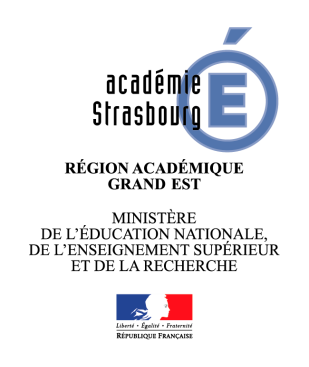 CONSERVER LA PRIORITE de la voie « CAP » pour les élèves dont l’accès au niveau V est le seul objectif possible
(et donc favoriser la 2nde pro pour tous les élèves qui en ont la capacité)

FIDELISER les élèves : optimisation de l’utilisation des places
Limiter les places vacantes
Conforter les projets d’élève solides

AMELIORER QUALITATIVEMENT l’affectation en classe de CAP : 
Repérer les vœux par défaut
Constituer des groupes-classes stables
Affectation
Travail d’affectation sur dossiers : des commissions locales réunissant tous les proviseurs de LP ou LPO, des principaux de collège , et le(s) DCIO

Une nouvelle possibilité offerte aux lycées professionnels : réunir la classe dès juin

Repérage précoce d’affectations non souhaitées
Affectation
Les élèves de SEGPA continuent-ils de bénéficier d’un bonus de filière pour les places identifiées MPA ?  > OUI
Les élèves de 3ème G ou PP qui ont la décision unique « 1ère année de CAP » bénéficient-ils d’un bonus ? > OUI
Les quotas de places pour les 3ème G et PP / pour les 3ème SEGPA sont-ils modifiés ? > NON
La règle de 2 élèves handicapés maximum affectés par formation est elle conservée ?  > OUI
Que fait-on des non affectés ? > Repérage et prise en charge précoces
Questions diverses
Témoignage(s) de son utilisation
Besoins
FOLIOS
Parcours avenir
Cadre pour le stockage des documents élèves pour les 4 parcours
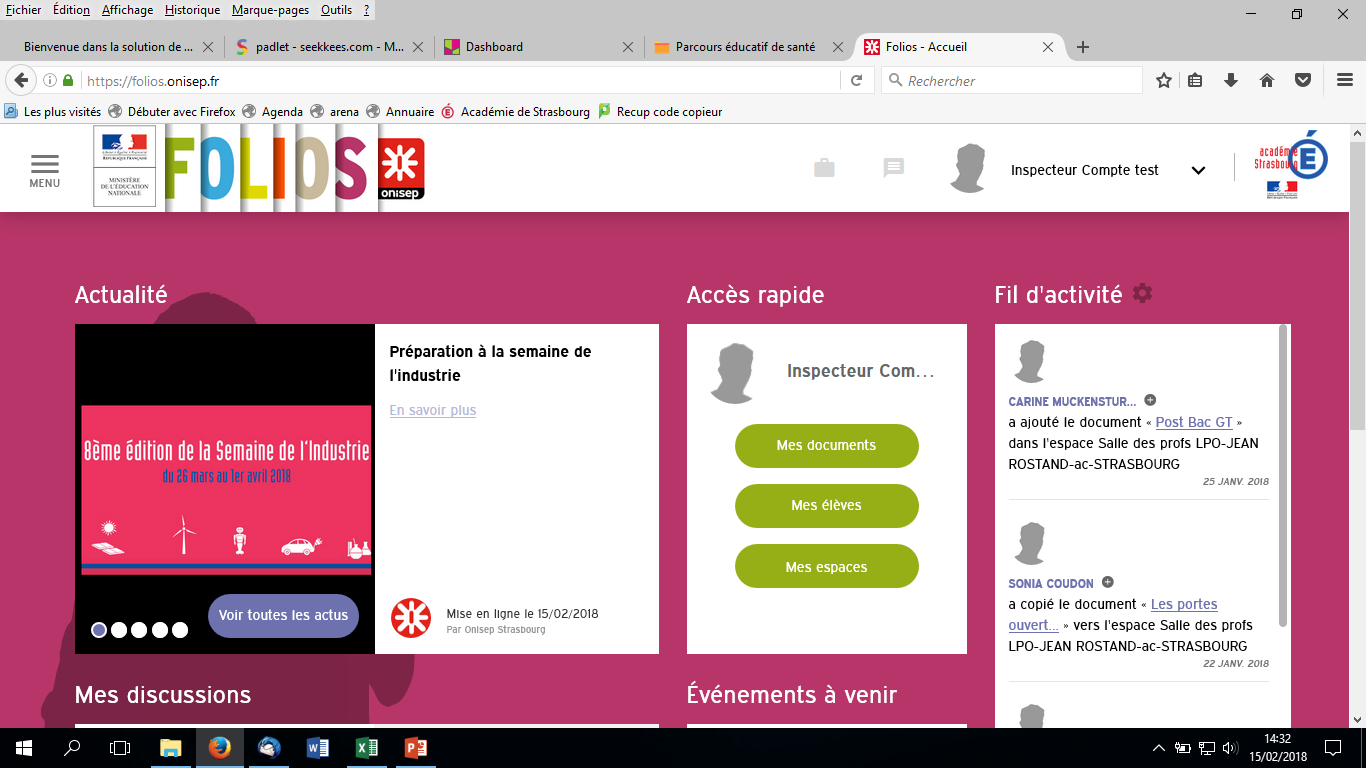 FOLIOS
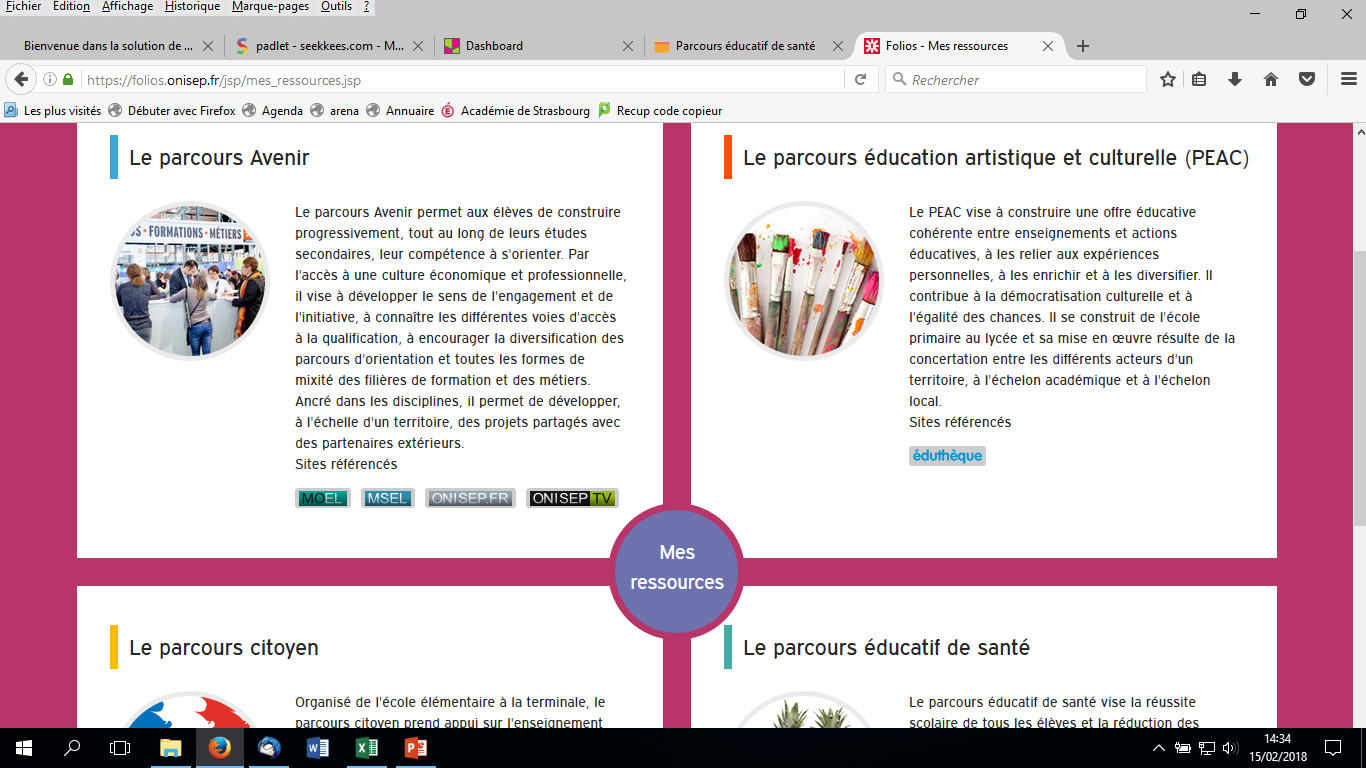 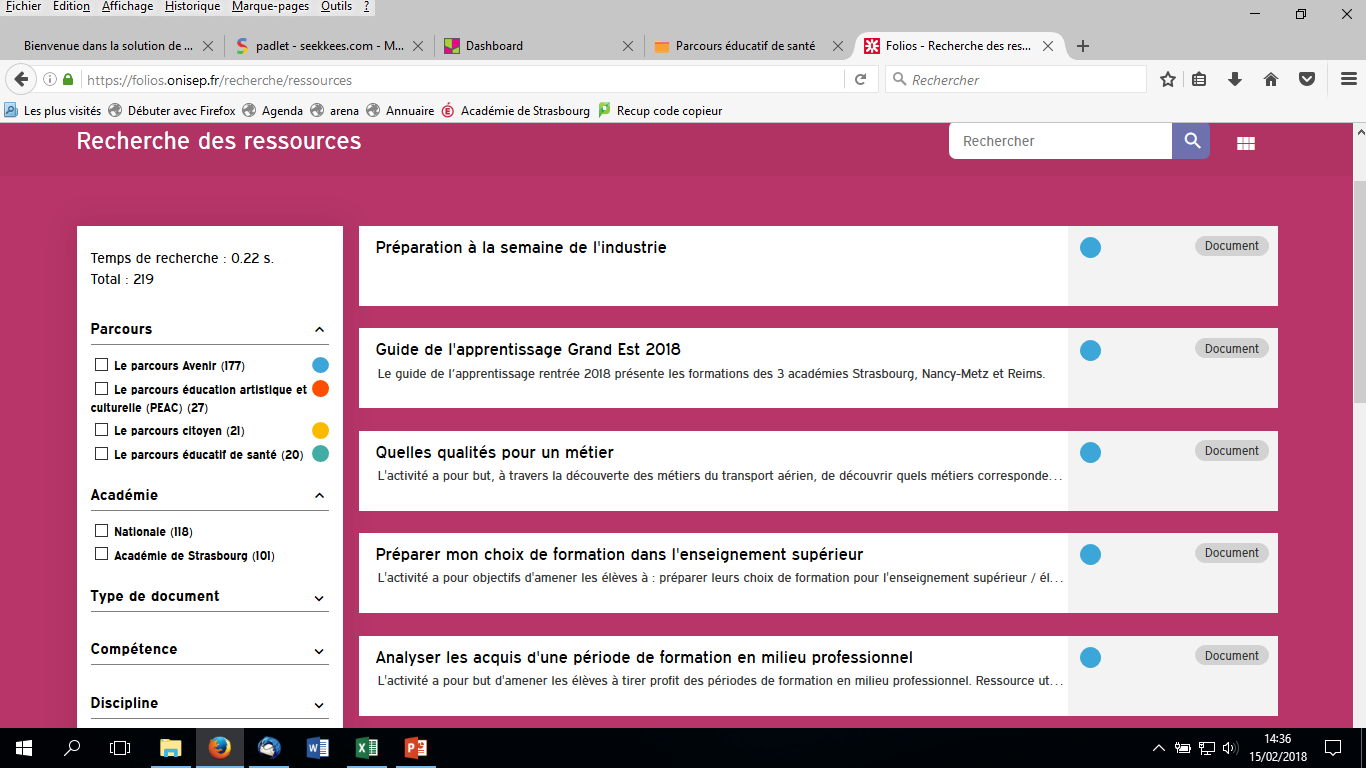 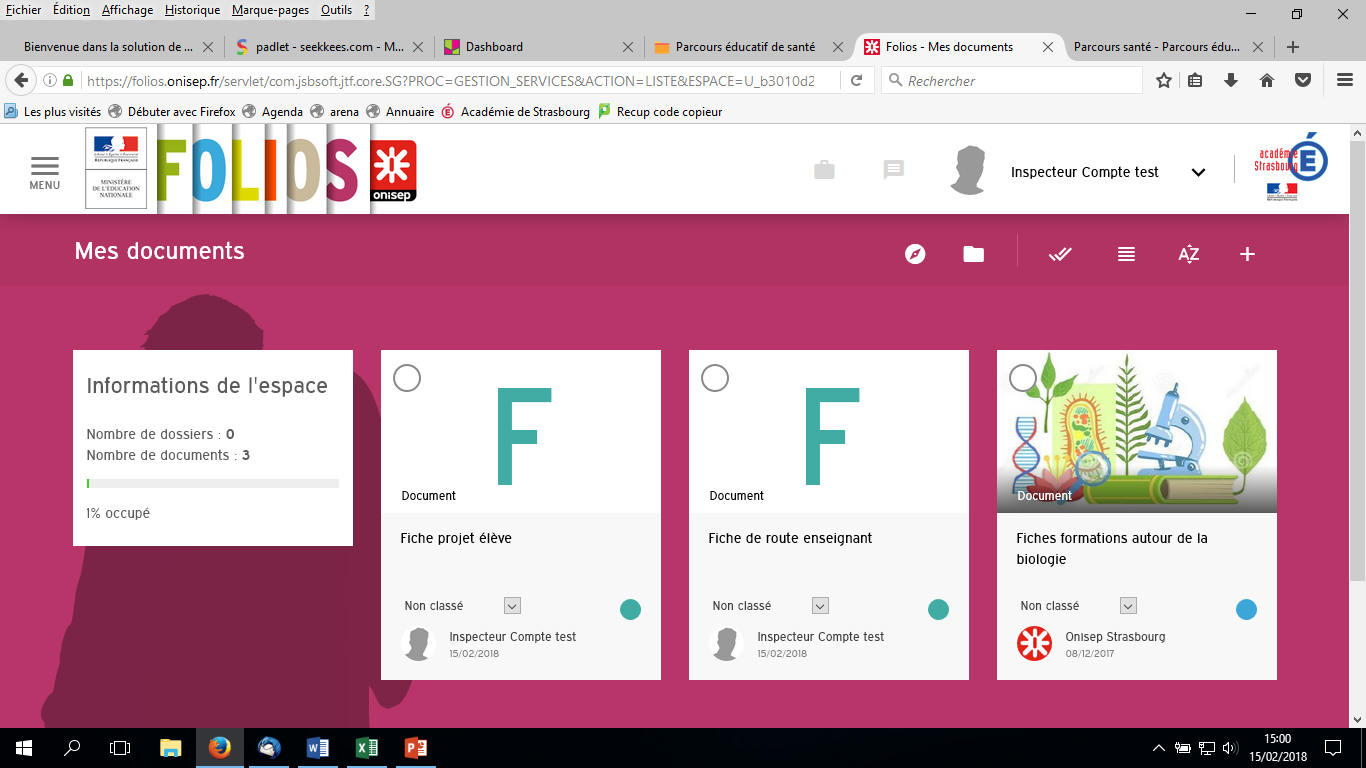 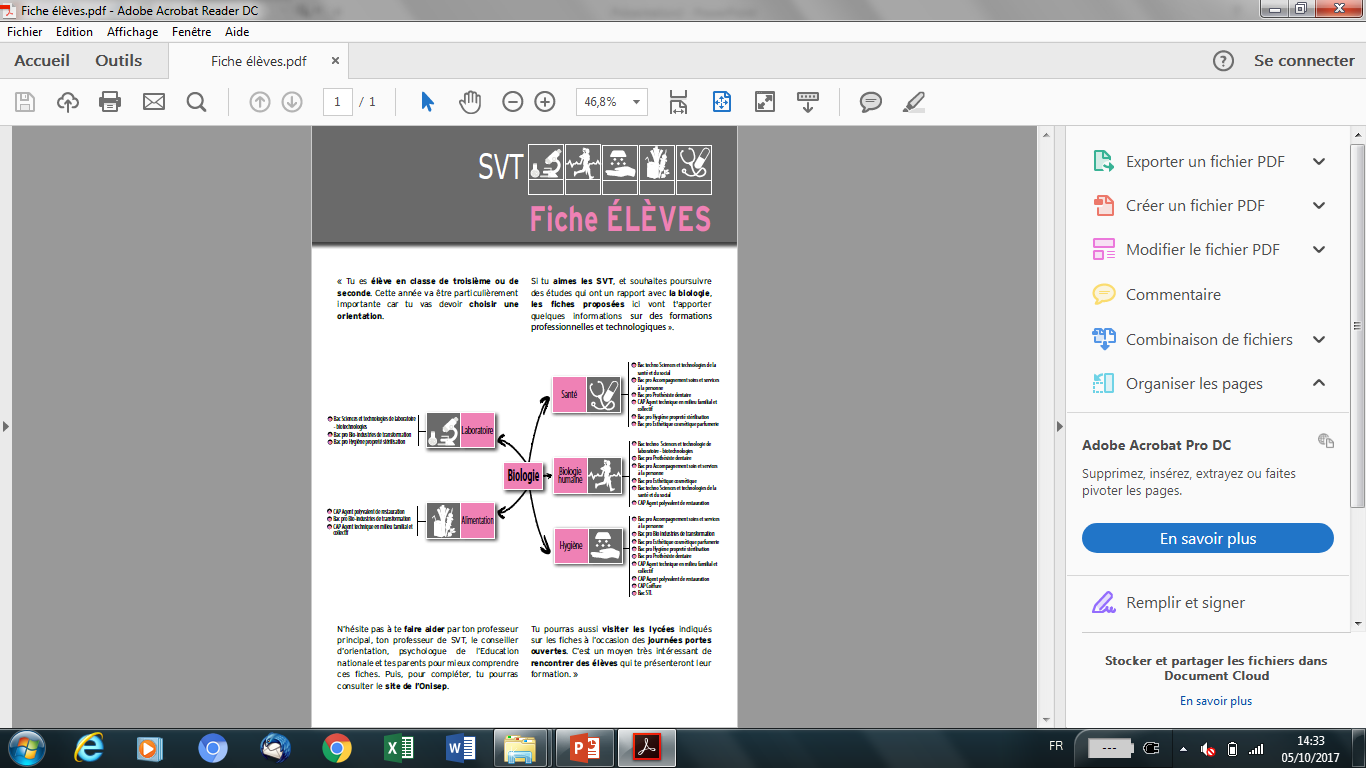 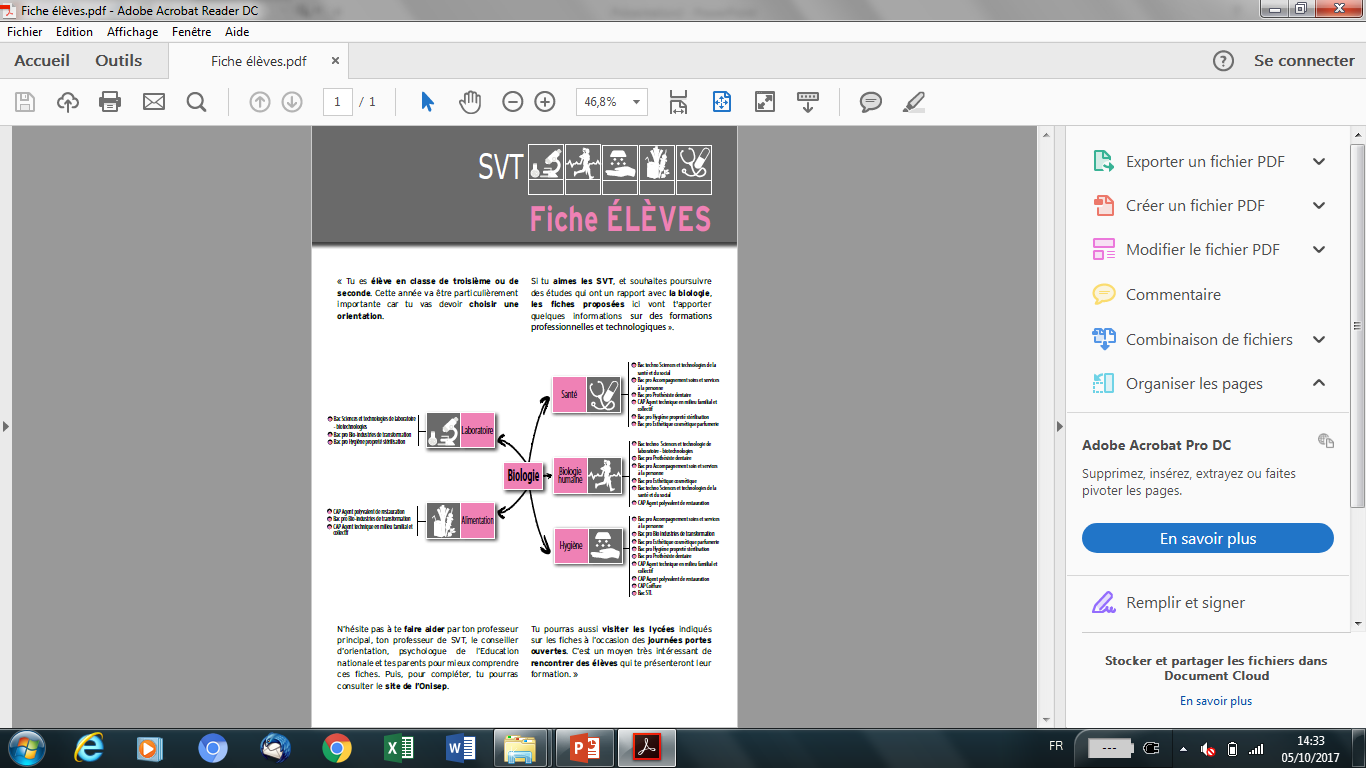 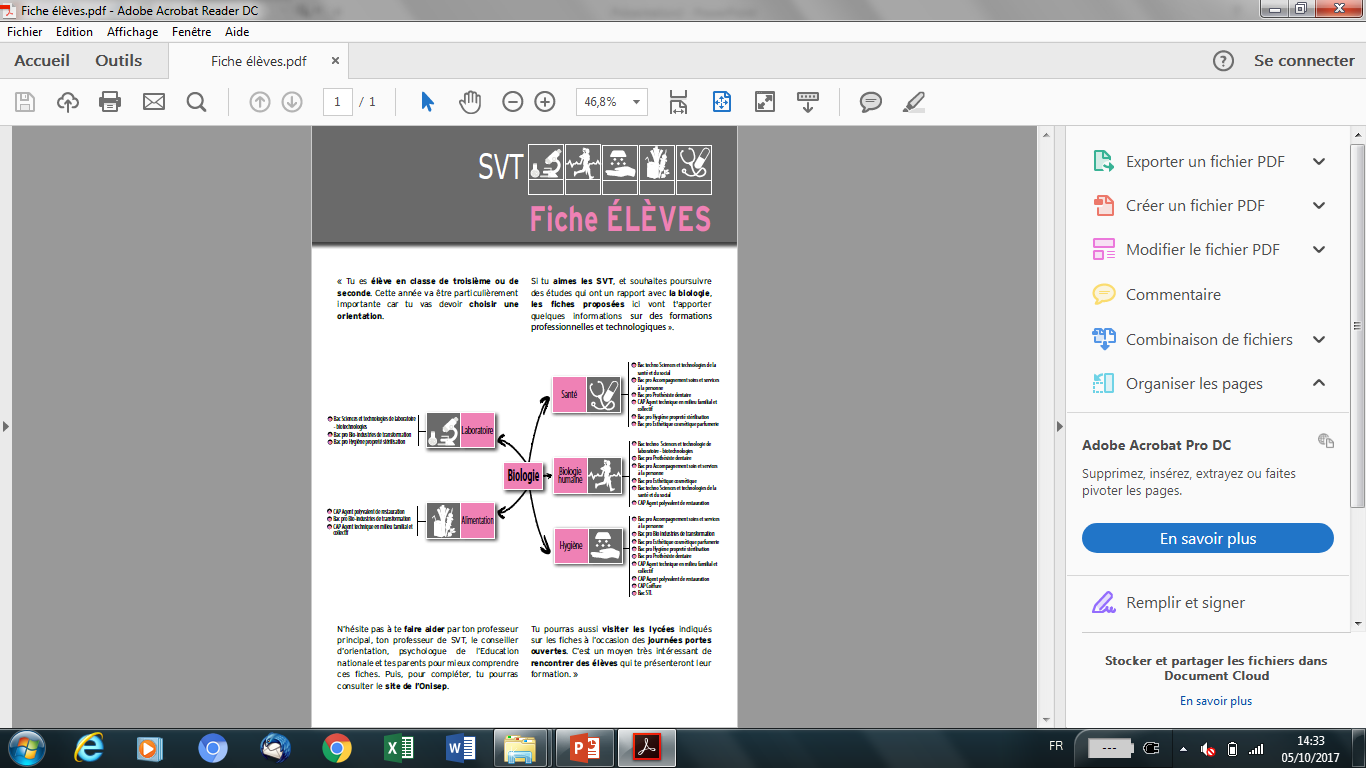 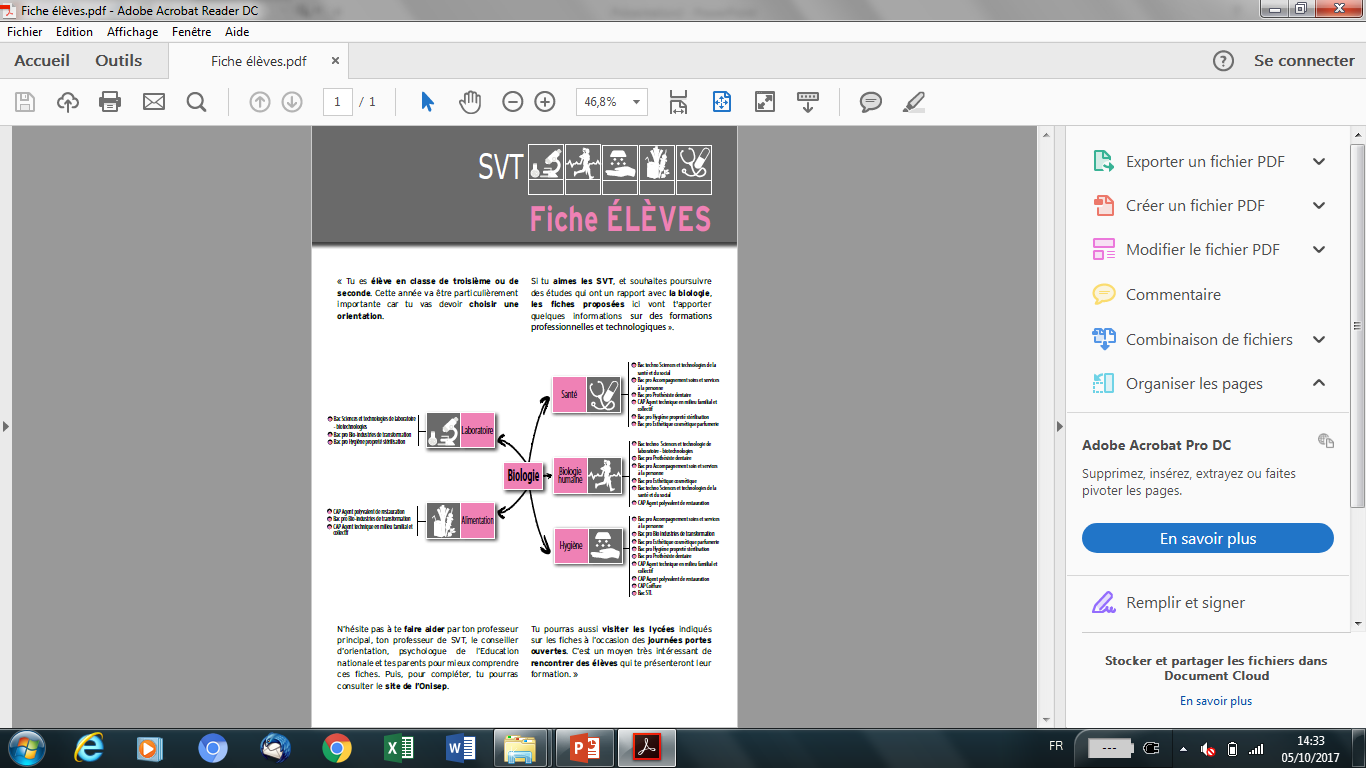 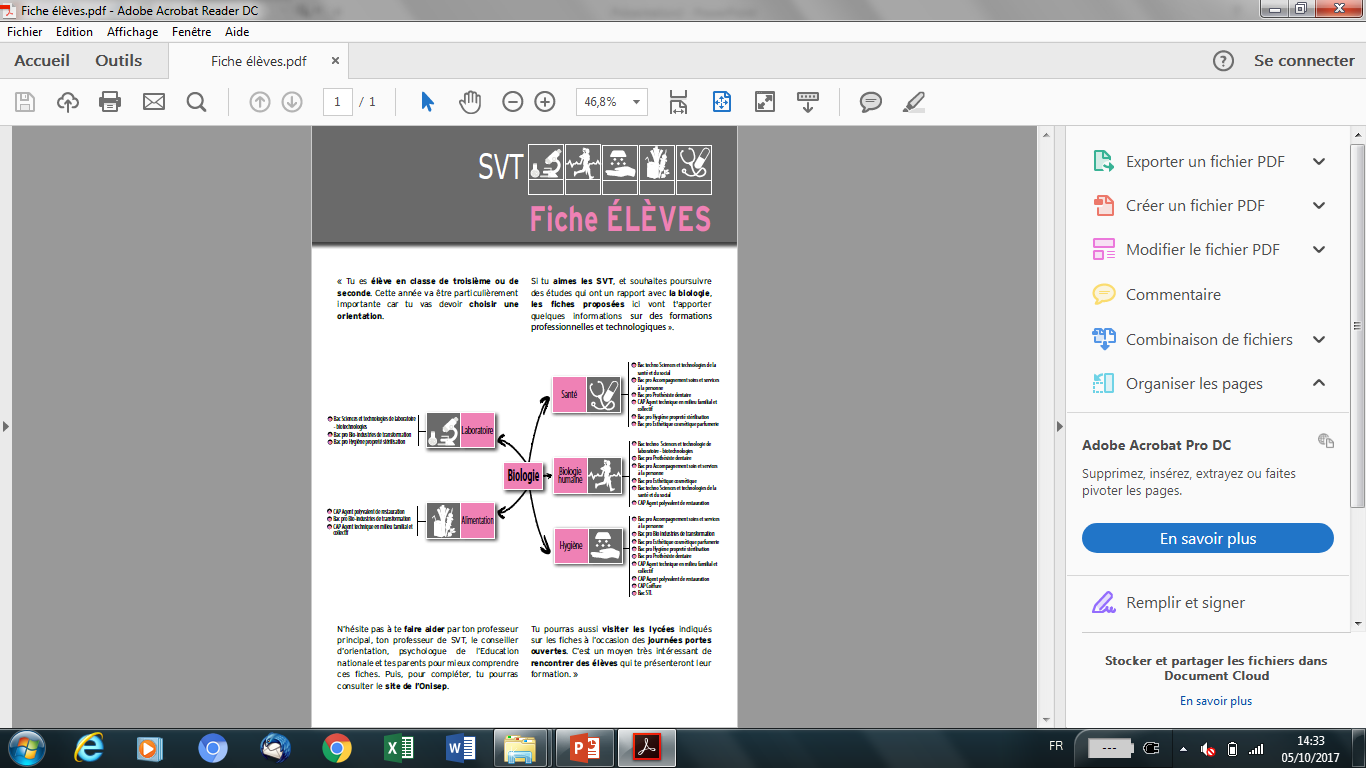 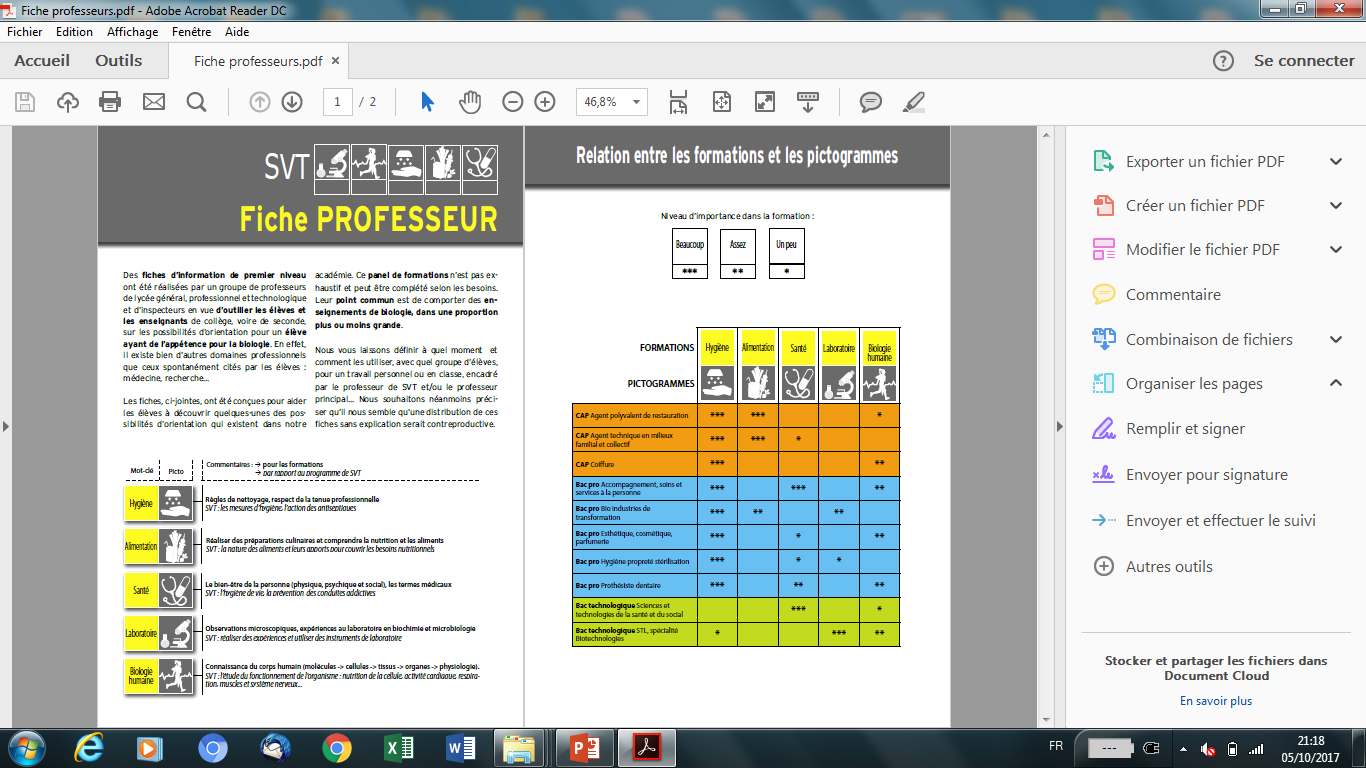 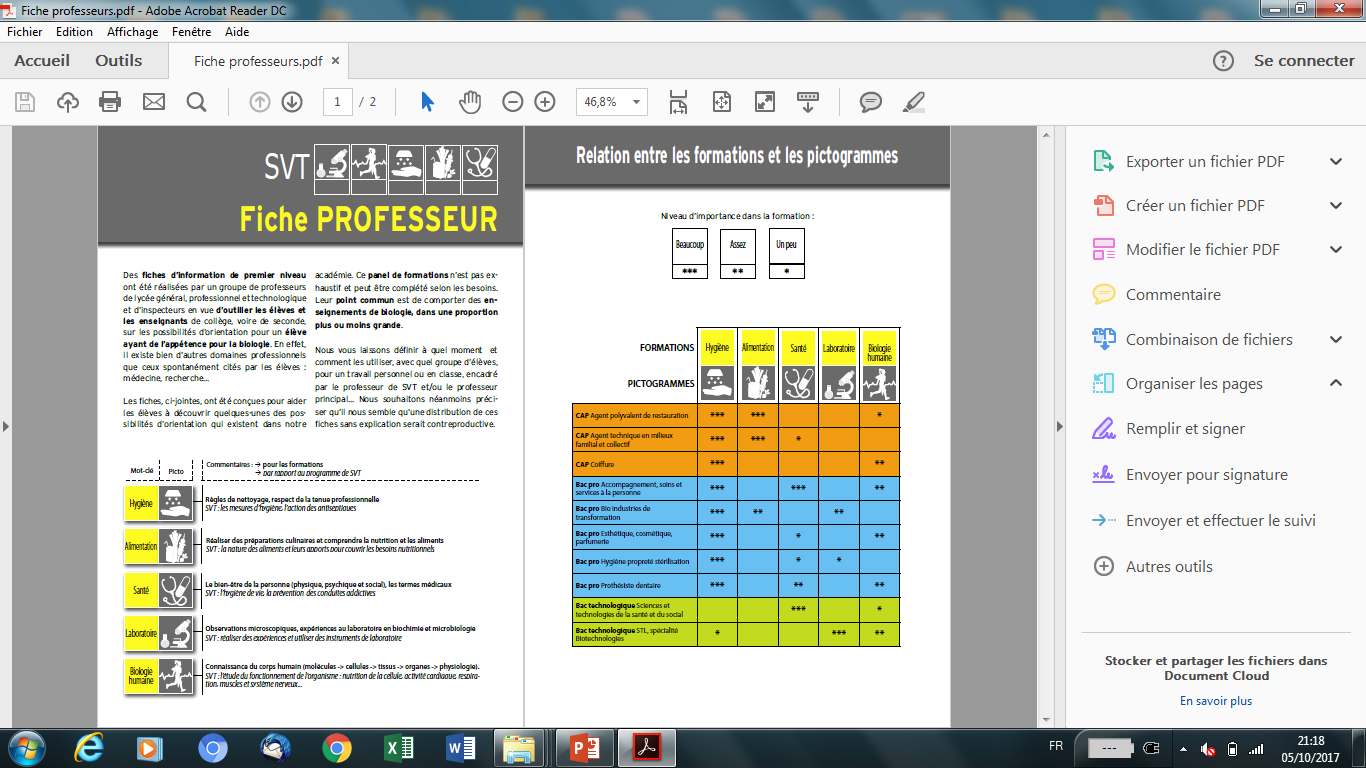 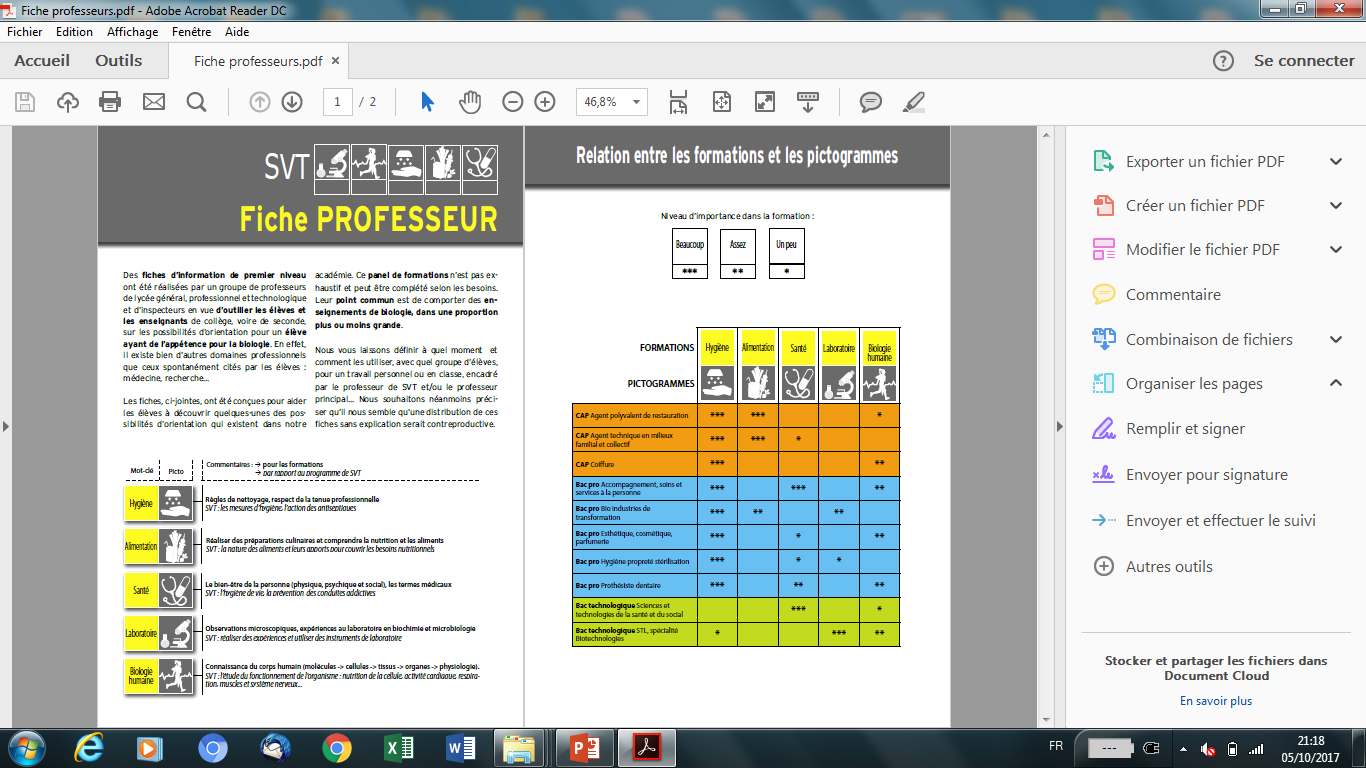 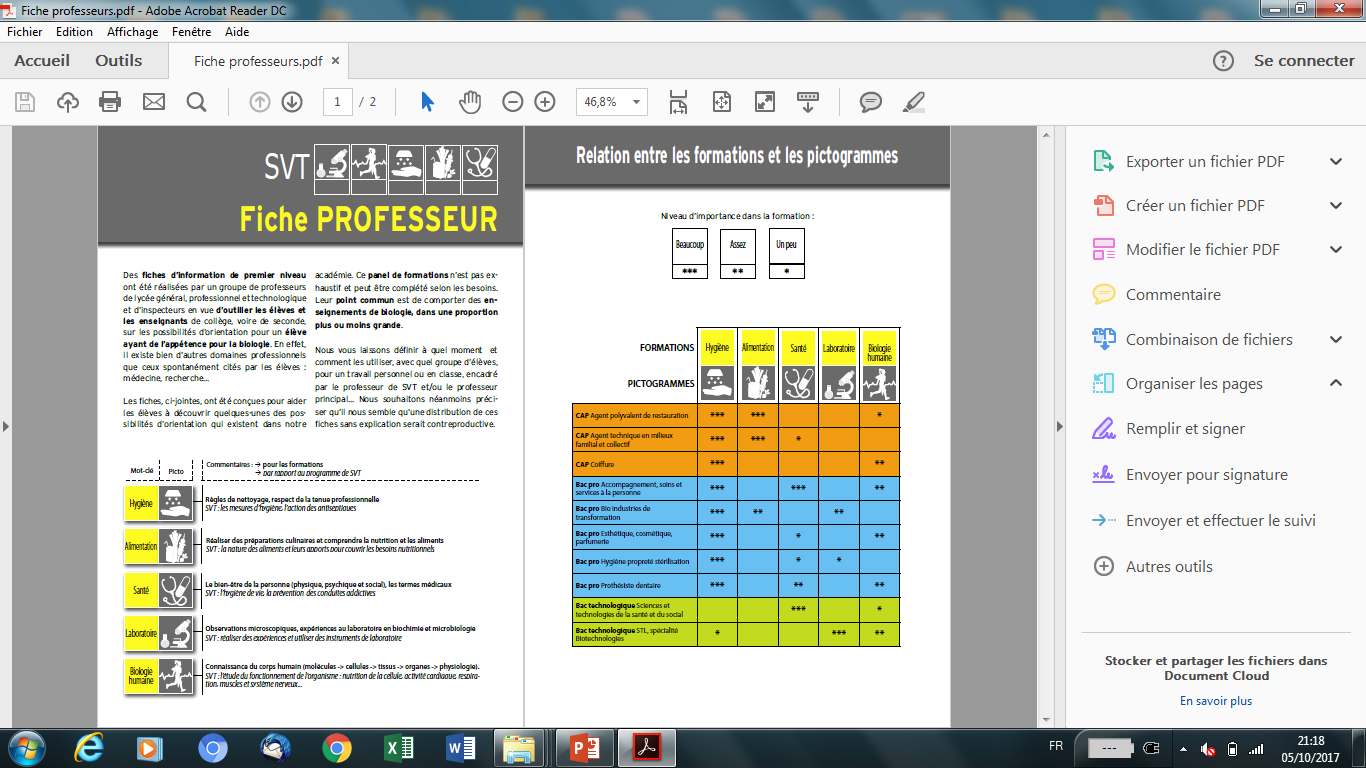 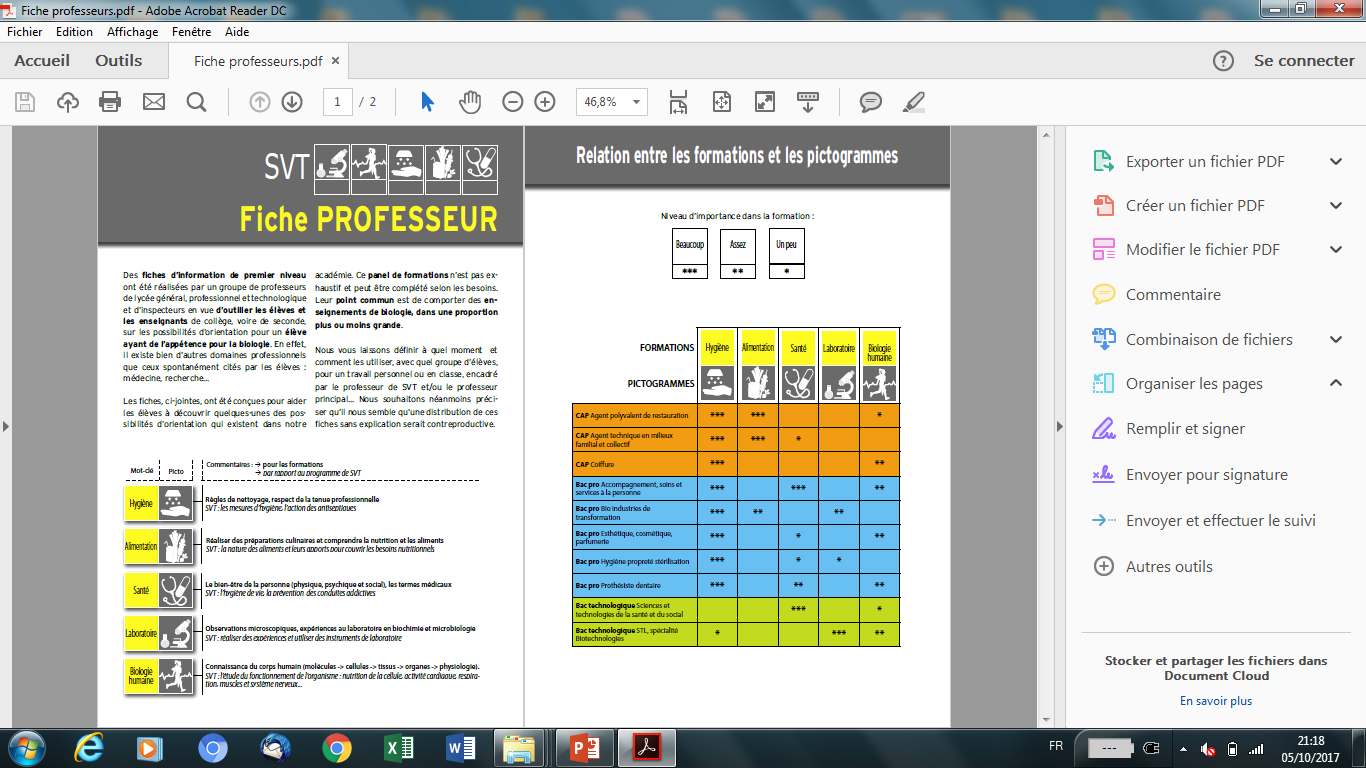 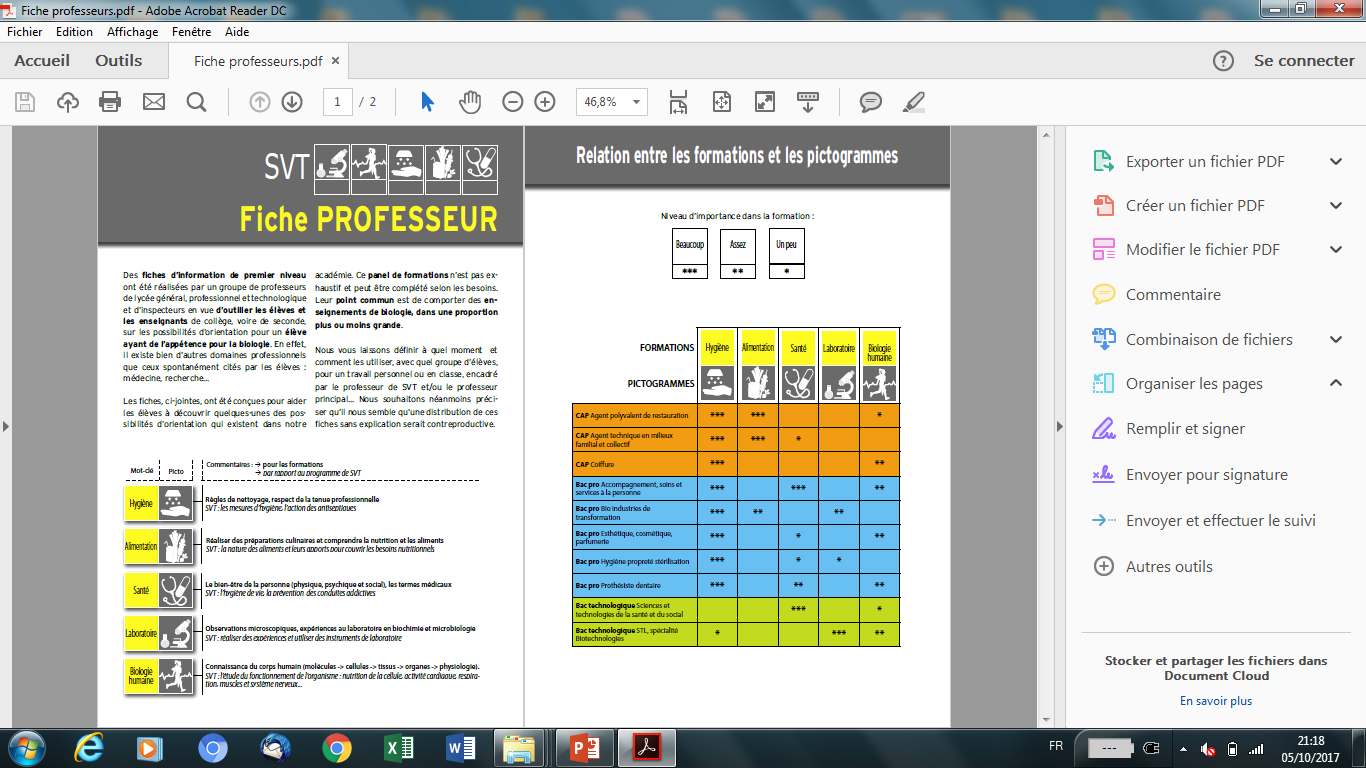 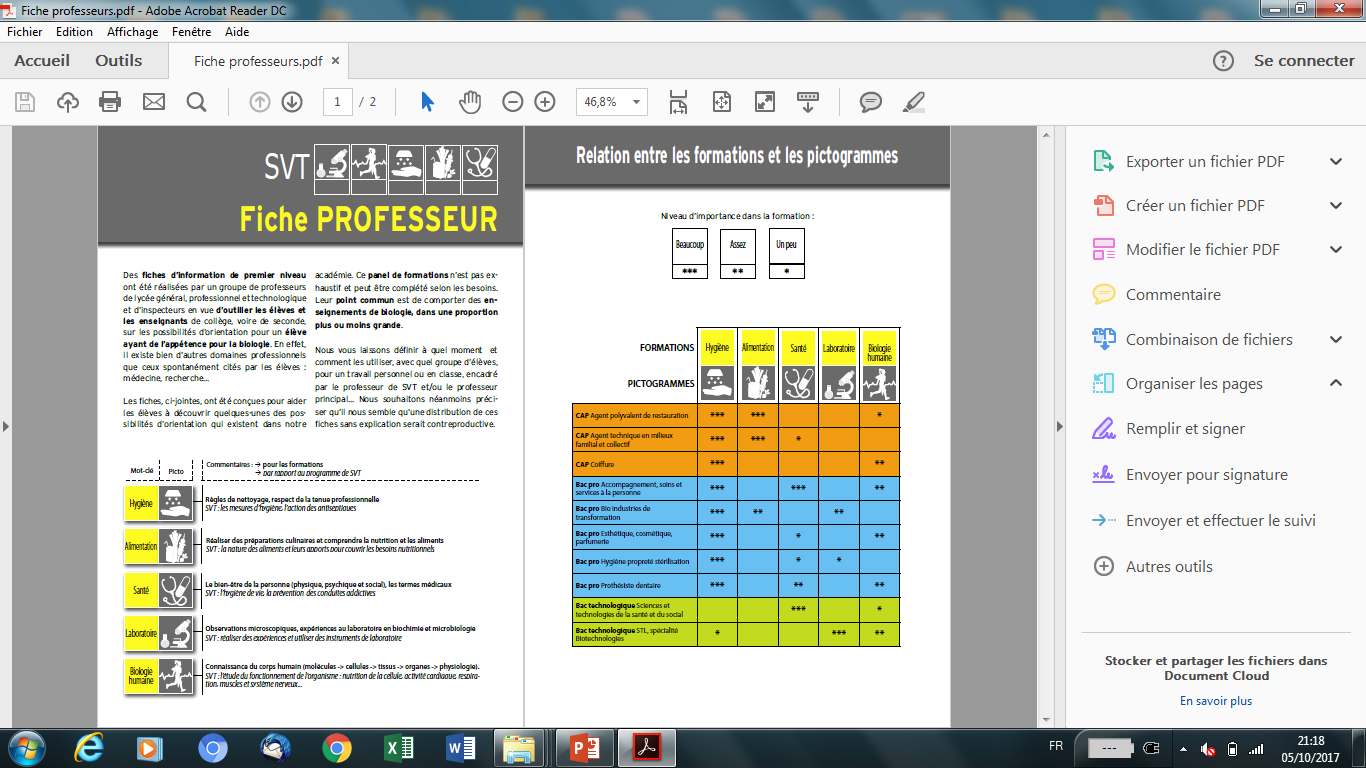 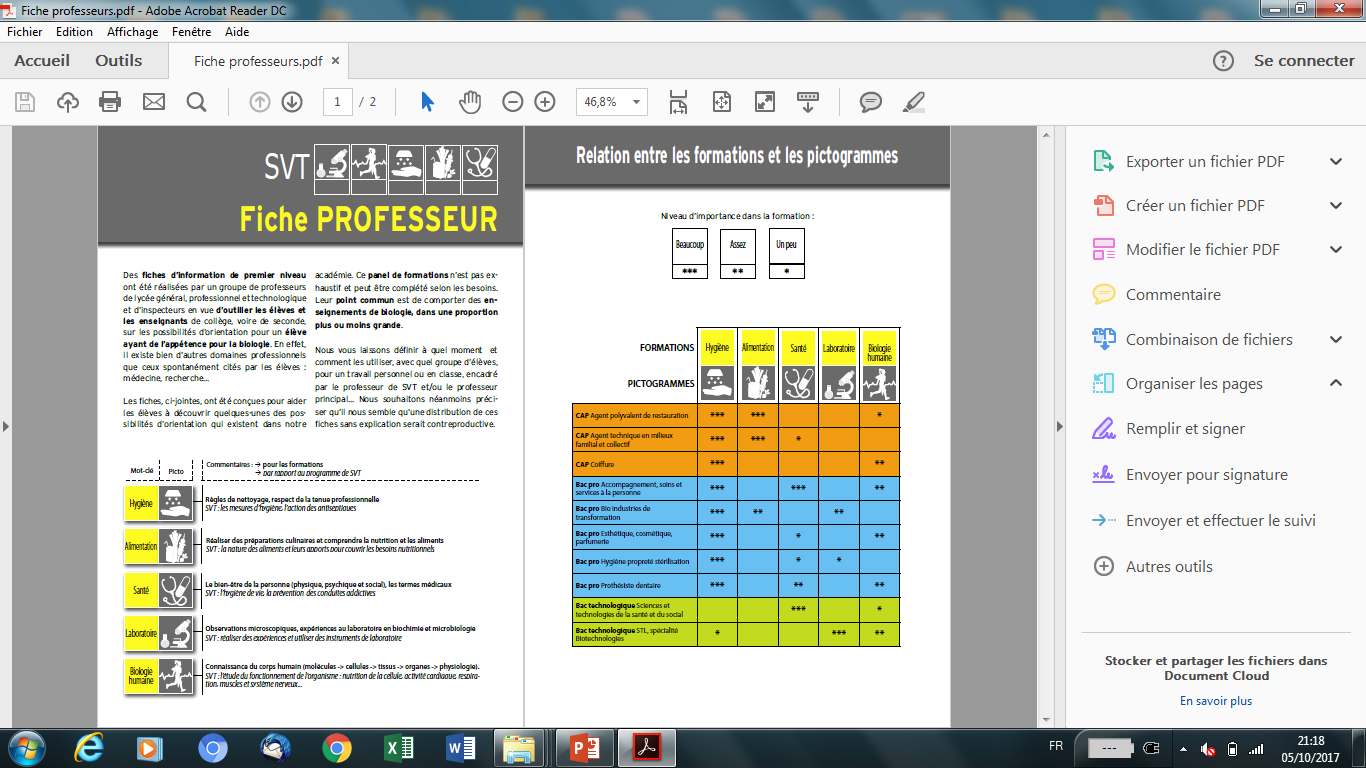 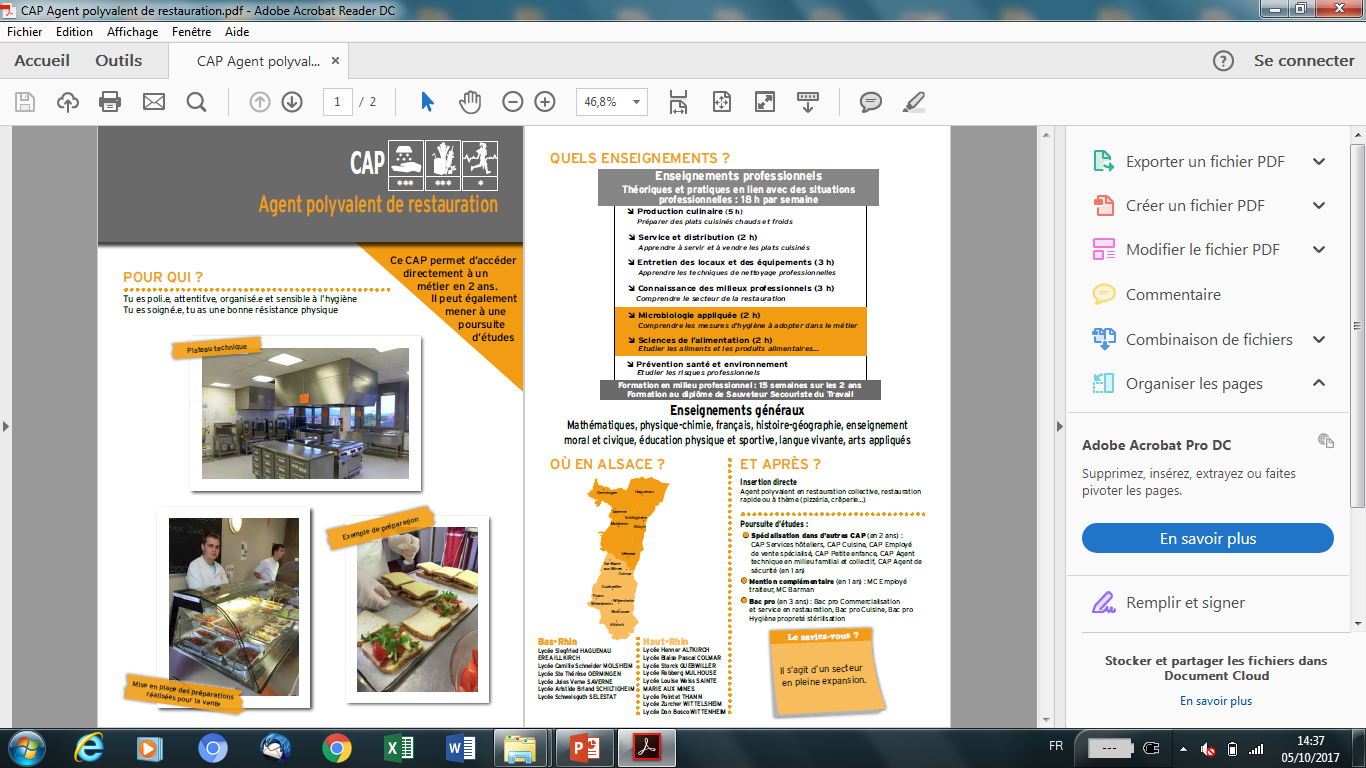 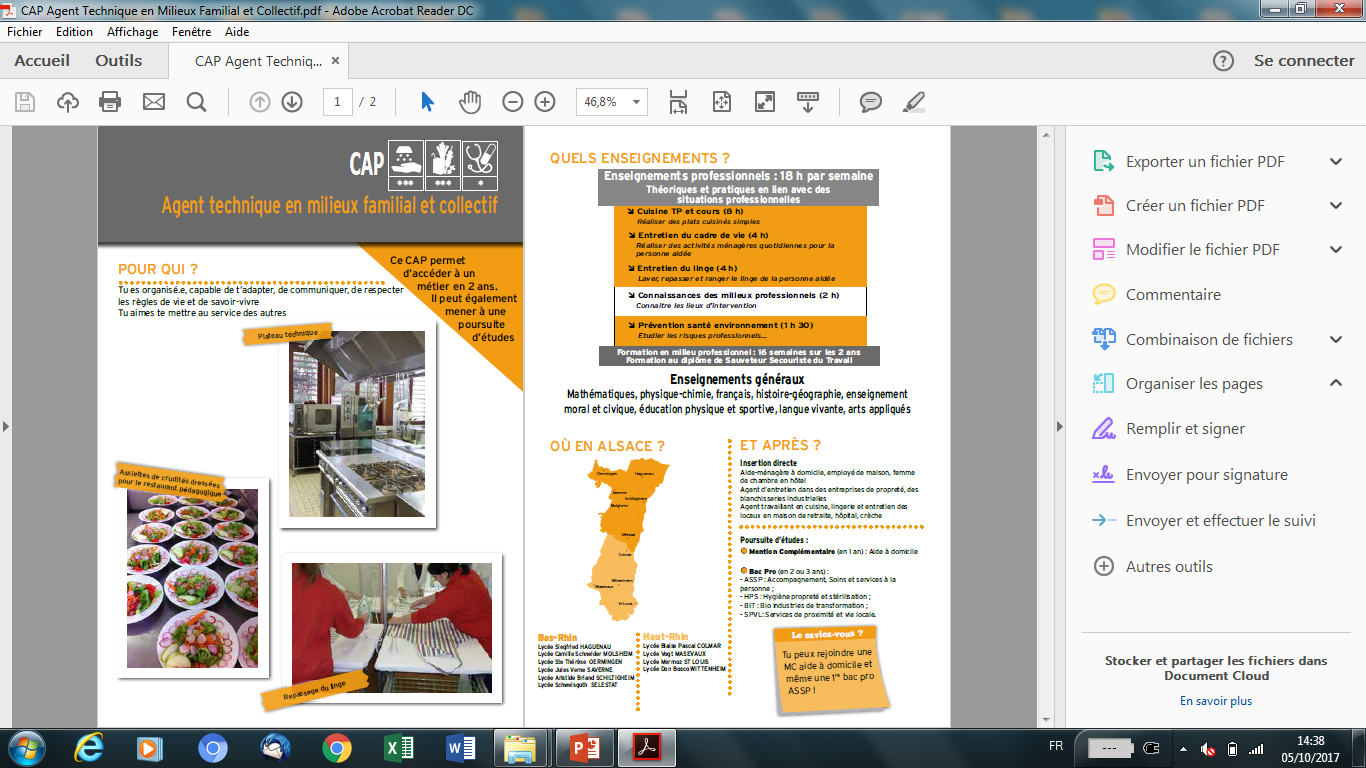 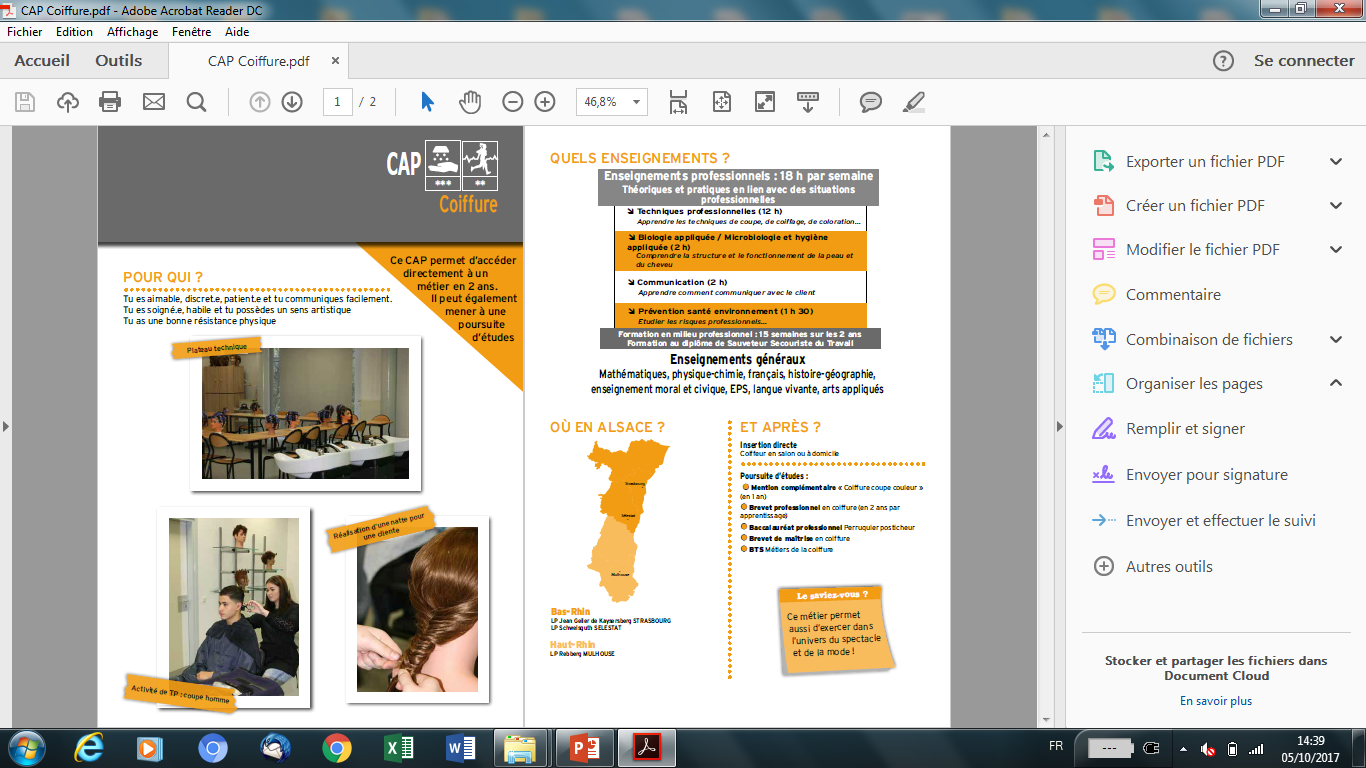 Catherine Tellier
Présentation des travaux
GT 2017 et 2018
DOCUMENT   EDUSCOL
HAS
ERE
Informations générales
Document DGESCO
Documents de travail issus du GT 2017-2018

DOCUMENT   ACADEMIQUE   HAS

Exemple d’une Fiche Séance
Groupe numérique 
Groupe projet autour du PES 
Groupe projet inter- champ 
Groupe adaptation handicap – allophone
Travail de groupe
Avec un Animateur – un rapporteur- un secrétaire